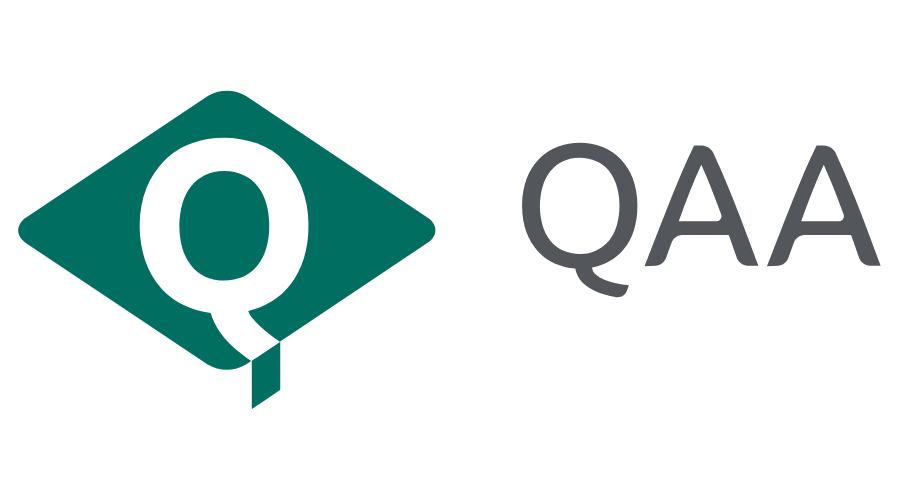 Improving student learning by combining accessibility/inclusion with academic integrity
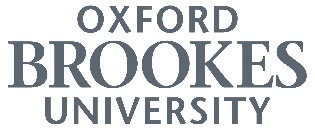 Staff workshop on awareness-raising of inclusion in academic integrity through student examples
Developed by Dr Mary Davis, Oxford Brookes University
What do we mean by inclusion?
Our project statement: 
‘Inclusion involves celebrating differences in all aspects of who we are as individuals with every person respected, valued and supported.  We aim to integrate it within our practice to enhance engagement, participation, learning and choice for all’.
Activity preparation
You are going to put yourself in the position of a student in their first year of study at your institution. Choose the perspective of one of the students below or create your own example perspective. Try to consider how that perspective may differ from your own.
Step 1: Choose a student profile
Sam
Sam is a UK undergraduate student who has dyslexia, and has alternative entry qualifications. Sam is first in family to attend university and comes from an area with low participation rates in HE.
Esra
Esra is an international Master’s student who speaks English as a second language, has 10 years of work experience after graduating from a non-UK university and is coming to the UK for the first time. Esra has no prior experience of studying or working in English.
Jo
Jo is a mature part-time undergraduate student and a carer, who has a full-time job and no recent educational experience. Jo has ADHD and has disclosed difficulties with concentration and working memory.
Another student
Create another student profile yourself
Step 2: Rate the following statements related to academic integrity
Now you are going to be asked to score the following 10 statements from the perspective of the student profile you have chosen or created.

Please rate each statement with a score of
10=agree
5=partially agree
0=disagree
(just use 10, 5 or 0, no numbers in between)
Question 1
I know how to get academic support from the university if I need it.


Please rate this statement with a score of
10=agree
5=partially agree
0=disagree
Question 2
I can easily understand the academic conduct regulations.


Please rate this statement with a score of
10=agree
5=partially agree
0=disagree
Question 3
I am used to academic conventions (citation and reference lists).


Please rate this statement with a score of
10=agree
5=partially agree
0=disagree
Question 4
I am confident in using the library.

	
Please rate this statement with a score of
10=agree
5=partially agree
0=disagree
Question 5
I have no difficulty in constructing academic texts (eg essays).


Please rate this statement with a score of
10=agree
5=partially agree
0=disagree
Question 6
I can ask questions to my tutor about academic integrity.



Please rate this statement with a score of
10=agree
5=partially agree
0=disagree
Question 7
I can make good decisions based on my interpretation of Turnitin (or other text-matching software) results.



Please rate this statement with a score of
10=agree
5=partially agree
0=disagree
Question 8
I can express my voice in my writing with ease.

	
Please rate this statement with a score of
10=agree
5=partially agree
0=disagree
Question 9
I find it easy to paraphrase and summarise ideas from my reading.


Please rate this statement with a score of
10=agree
5=partially agree
0=disagree
Question 10
I am able to organize myself efficiently to do my own work.


Please rate this statement with a score of
10=agree
5=partially agree
0=disagree
Calculate your score and interpret what it means
Add together all of your scores from the 10 questions. 
You will have a total between 0 to 100.
Reflect on the answers that led to this score

What does the score demonstrate about academic integrity for someone with the perspective you chose for this exercise?
Further reflection
What have you learnt about inclusive academic integrity from this exercise?

What could you do in your teaching to support inclusive academic integrity?

What kind of support is needed for inclusive academic integrity?
References
Davis, M. (2022). Examining and improving inclusive practice in institutional academic integrity policies, procedures, teaching and support. International Journal of Educational Integrity,18(14) https://doi.org/10.1007/s40979-022-00108-x
QAA (2022). Collaborative Enhancement Project. Improving student learning by combining accessibility/inclusion with academic integrity. See https://www.qaa.ac.uk//en/membership/collaborative-enhancement-projects/academic-integrity/the-improvement-of-student-learning-by-linking-inclusion-accessibility-and-academic-integrity

For further information, please contact the project lead, Dr Mary Davis, Oxford Brookes University, at marydavis@brookes.ac.uk
This exercise is an output from a Collaborative Enhancement Project supported and funded by QAA Membership. The project is led by Oxford Brookes University in partnership with Bloomsbury Institute, University of Southampton and University of Westminster. Find out more about Collaborative Enhancement Projects on the QAA website.